Audiência Pública
sobre:
MUDANÇAS NO PLANO DIRETOR
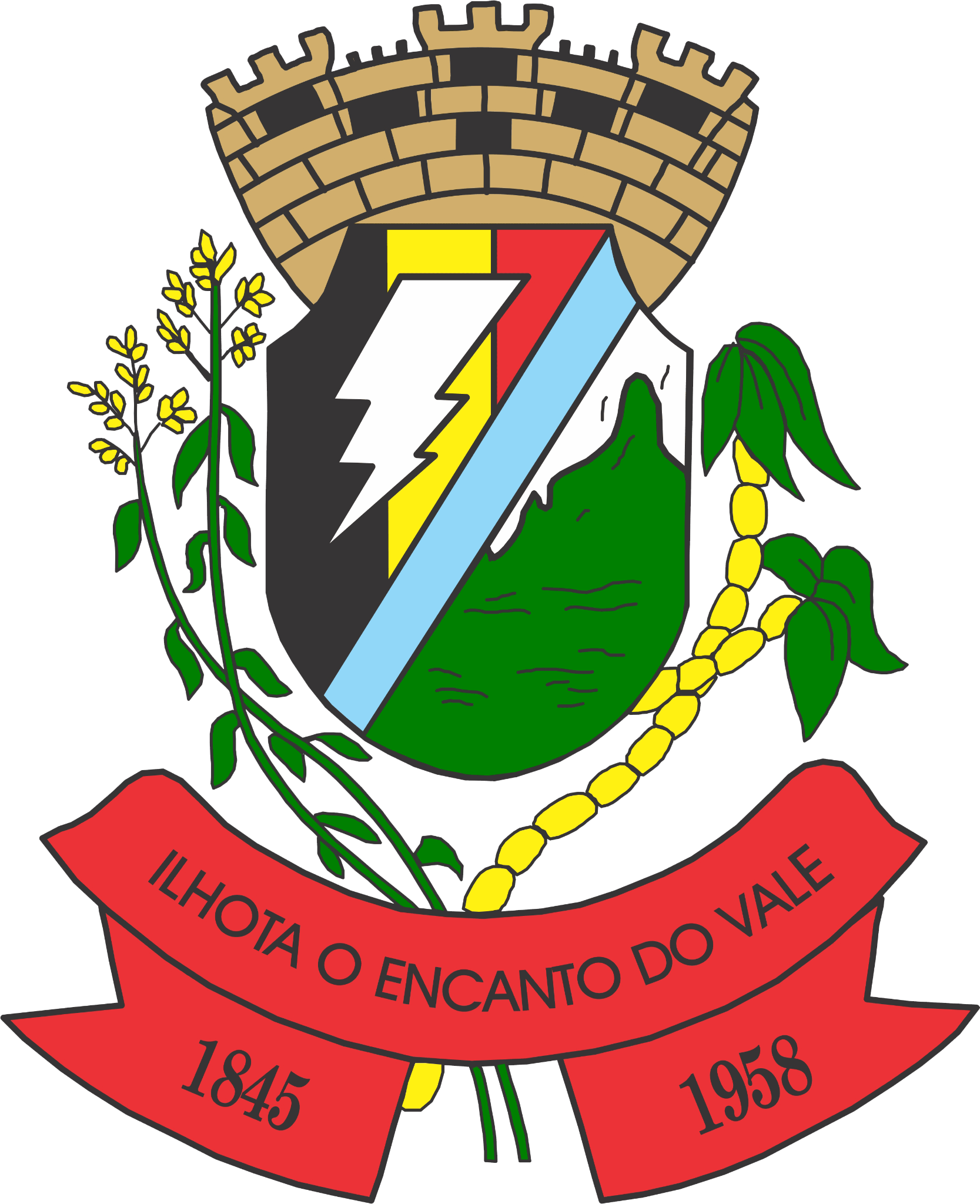 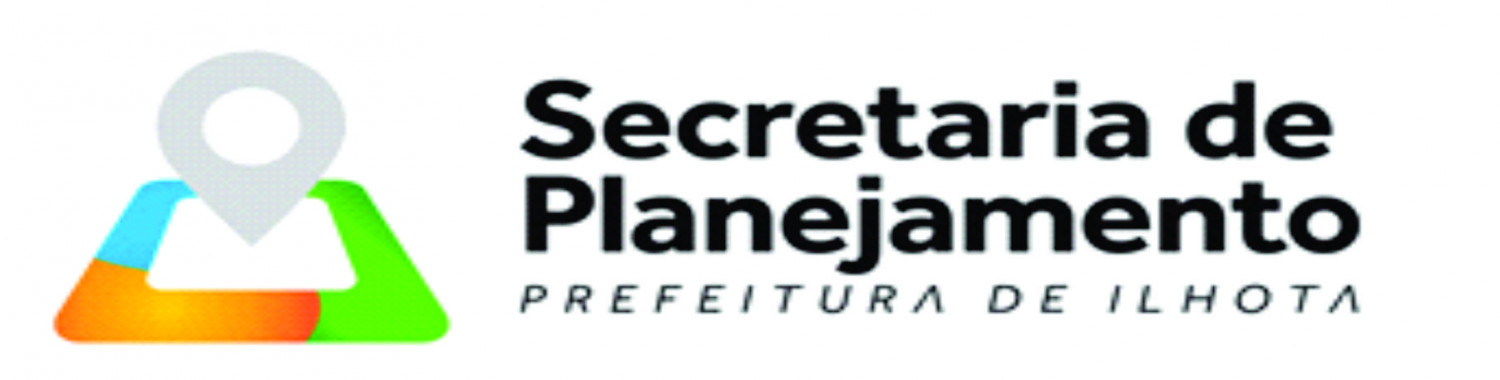 COMPLEMENTAÇÃO DA LEI 67/2016 E DOS ARTIGOS 3, 19, 229, 291, 292, 293 e 294. DO CÓDIGO URBANÍSTICO
01
Art. 3º. Da Lei 67/2016 Para que sejam viáveis e aprovados empreendimentos do tipo "Loteamentos ou condomínios", residências, comerciais ou industriais solicitados nas propriedades ou áreas que forem classificadas como ZEUI - Zona de Expansão Urbana e Industrial, o empreendedor deverá fazer constar em seus projetos, executar e doar sem custos a municipalidade toda benfeitoria necessária para integrar as propriedades e empreendimentos as áreas urbanas e sistemas viários do município, assim, ao empreendedor caberá:

Acrescentar: g) Complementar: Que a instalação do centro multiuso se estenda para educação e saúde e a critério do município possa ser implantado em áreas diversas. 

Art. 19. Da Lei complementar 165/2020 
O Macrozoneamento do Município de Ilhota divide-se em: 

XI - Zona Especial Beira Rio (ZEBRIO) ;

XII – Zona Especial Beira Rio (ZEBRIO I); Tx ocupação 80%, permeabilidade 10%, coeficiente de aproveitamento 4,0, nº de pavimentos máximo 3, lote mínimo 250,00m²,

XIII – Zona Especial Beira Rio (ZEBRIO II); Tx ocupação 60%, permeabilidade 10%, coeficiente de aproveitamento 4,0, nº de pavimentos máximo 3, lote mínimo 250,00m²,

Art. 229. São considerados empreendimentos de impacto:

III - os empreendimentos industriais e de serviços com área construída superior a 1.000m² (mil metros quadrados); 
III - os empreendimentos industriais e de serviços com área construída superior a 1.000m² (mil metros quadrados); (Revogado pela Lei Complementar nº 167/2021);

Revogar:
Parágrafo único. Desde que não seja considerada de risco, fica dispensada a apresentação de Estudo de Impacto de Vizinhança (EIV) as construções de até 5 mil metros quadrados. (Redação acrescida pela Lei Complementar nº 167/2021);
Revogação: DO CONDOMÍNIO HORIZONTAL
Artigos 291, § 1º / § 3º / Artigo 293, 294 

§ 2º Os condomínios turísticos sustentáveis poderão ser implantados na Macrozona Rural de Ocupação Orientada 1 , Macrozona Rural de Ocupação Orientada 2 e Macrozona Rural de Proteção Ambiental, e deverão obedecer aos seguintes requisitos:

I - Unidade autônoma mínima de 20.000m² (vinte metros quadrados);

II - O condomínio não poderá incorporar dentro de seus limites uma diretriz viária.

Fica revogado: Área total máxima de até 62.500m² (sessenta e dois mil e quinhentos metros quadrados);

§ 7º Os condomínios horizontais habitacionais modo Rural poderão ser implantados na Macrozona Rural de Ocupação Orientada 1 , Macrozona Rural de Ocupação Orientada 2 e Macrozona Rural de Proteção Ambiental, deverão obedecer aos seguintes requisitos:I - Testada mínima de 20 (vinte) metros;II - Unidade autônoma mínima de 20.000 m² (vinte mil metros quadrados) e;III - O condomínio não poderá incorporar dentro de seus limites uma diretriz viária. 

Fica revogado: Área total máxima de até 500.000 m² (quinhentos mil metros quadrados);
Art. 301. Cumpridas as etapas do título anterior e havendo viabilidade da implantação do loteamento, o interessado apresentará projeto, de acordo com as diretrizes definidas pela Prefeitura Municipal composto de:

VI - projetos das obras de infra-estrutura exigida, acompanhado do respectivo orçamento e cronograma, que deverão ser previamente aprovados pelos órgãos competentes, e apresentados em meio digital, acompanhados de 03 (três) plotagens, a saber:

Acrescentar: f) conforme o f da lei 67/2016

“f) Terminais de transporte coletivo, devendo apresentar estudo que justifique a quantidade do número de terminais apresentados, prevendo um crescimento da demanda para os próximos vinte anos a contar da data do término das obras do empreendimento).
Anexo III - Parâmetros urbanísticos para a ocupação do solo nas macrozonas, zonas especiais, setores e eixos.

Os lotes de esquina terão suas áreas mínimas acrescidas em 25% (vinte e cinco por cento) em relação ao mínimo exigido para sua respectiva zona e sua testada acrescida do recuo frontal obrigatório de sua respectiva zona.

(2) Mediante aquisição de potencial construtivo.

(3) Nos casos em que o acesso de veículos se der por via com faixa de rolagem igual ou superior a 10,0m, será permitida a construção de mais pavimentos, além do estipulado na tabela, mediante compra de potencial construtivo.

(4) Edificações com até 2 (dois) pavimentos: 3,0 m de recuo mínimo do alinhamento predial; edificações entre 3 (três) e 4 (quatro) pavimentos: 4,0 m de recuo mínimo do alinhamento predial; edificações entre 5 (cinco) e 8 (oito) pavimentos: 5,0 m de recuo mínimo do alinhamento predial; edificações entre 9 (nove) e 12 (doze) pavimentos: 6,0 m recuo mínimo do alinhamento predial.

(5) Edificações sem aberturas: não há necessidade de afastamento, sendo o limite máximo de 12,00 metros de altura; edificações com até 2 (dois) pavimentos: 1,5 m de afastamento mínimo das divisas; edificações entre 3 (três) e 4 (quatro) pavimentos: 2,0 m de afastamento mínimo das divisas; edificações entre 5 (cinco) e 8 (oito) pavimentos: 2,5 m de afastamento mínimo das divisas; edificações entre 9 (nove) e 12 (doze) pavimentos: 3,5 m de afastamento mínimo das divisas.
ANEXOS:
Anexo I – Mapa de Macrozoneamento.
Anexo II – Mapa Do Sistema Viário.